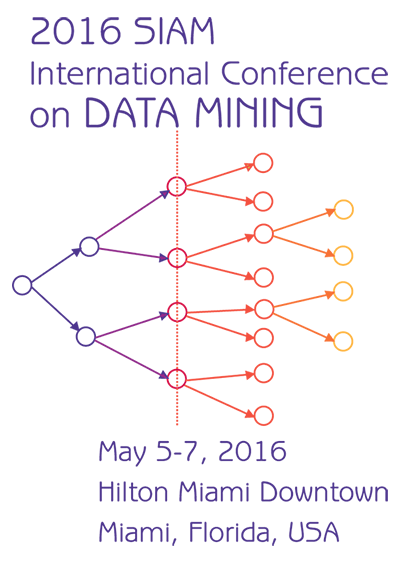 Identifying Connectivity Patterns for Brain Diseases via Multi-side-view Guided Deep Architectures
Jingyuan Zhang1, Bokai Cao1, Sihong Xie1, 
Chun-Ta Lu1, Philip S. Yu1,2, Ann B. Ragin3
1. University of Illinois at Chicago
2. Tsinghua University
3. Northwestern University
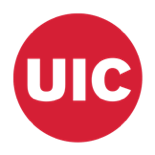 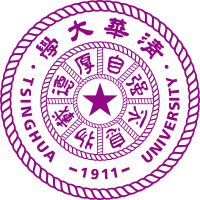 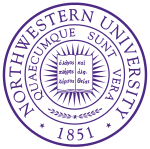 Outline
Introduction & Motivation
 Data Analysis
 Methodology
 Experiments
 Conclusions
Introduction
Mining neuroimage data
Detect neurological disorders
Problems
Connectivities of brain regions
Interpretation of disease mechanisms
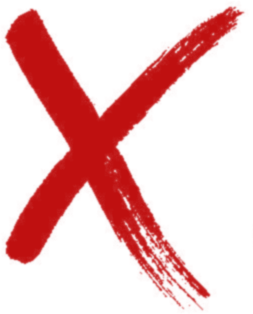 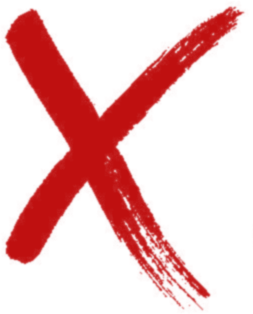 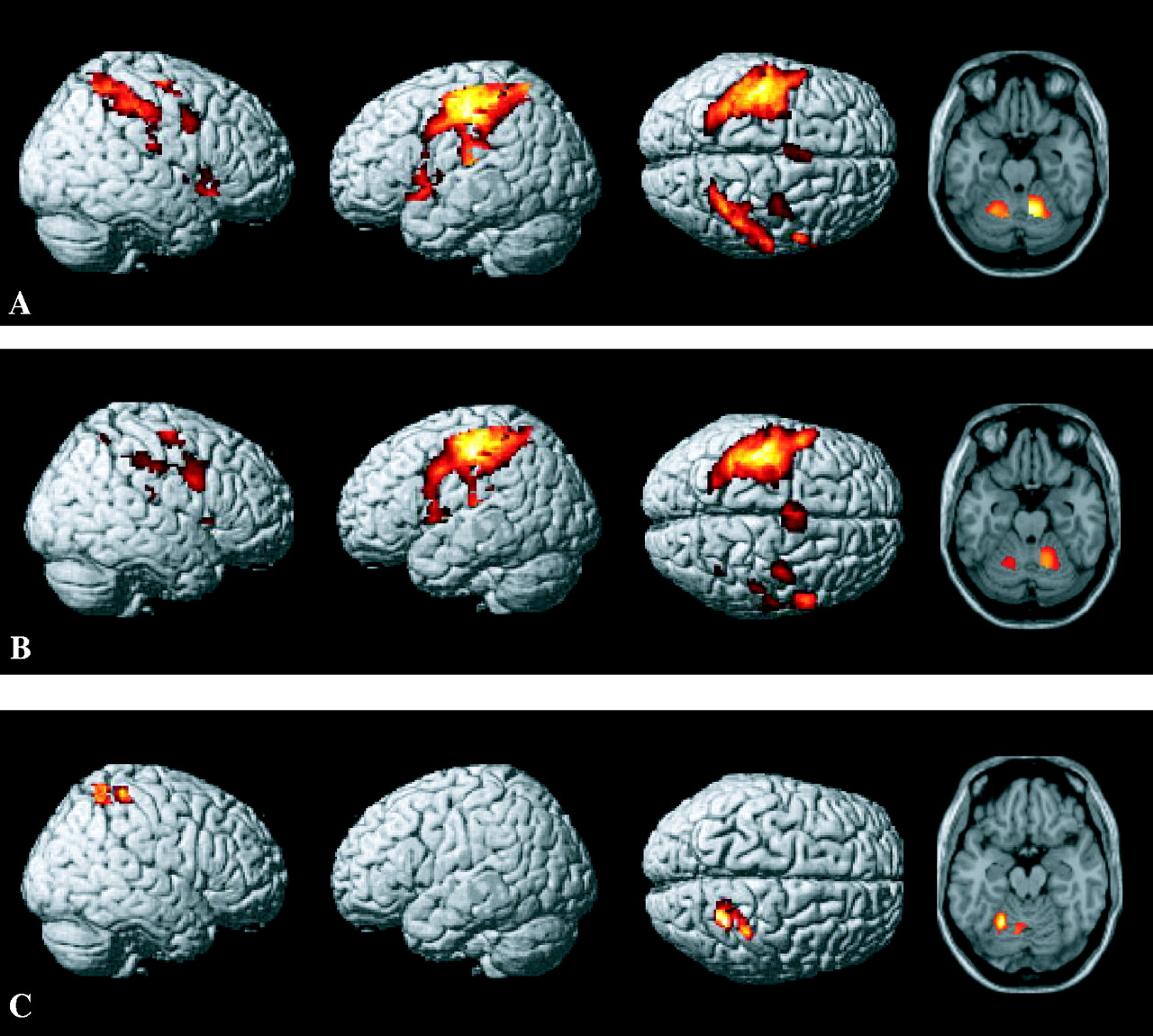 Introduction
Mining brain networks
Discover clinically meaningful patterns
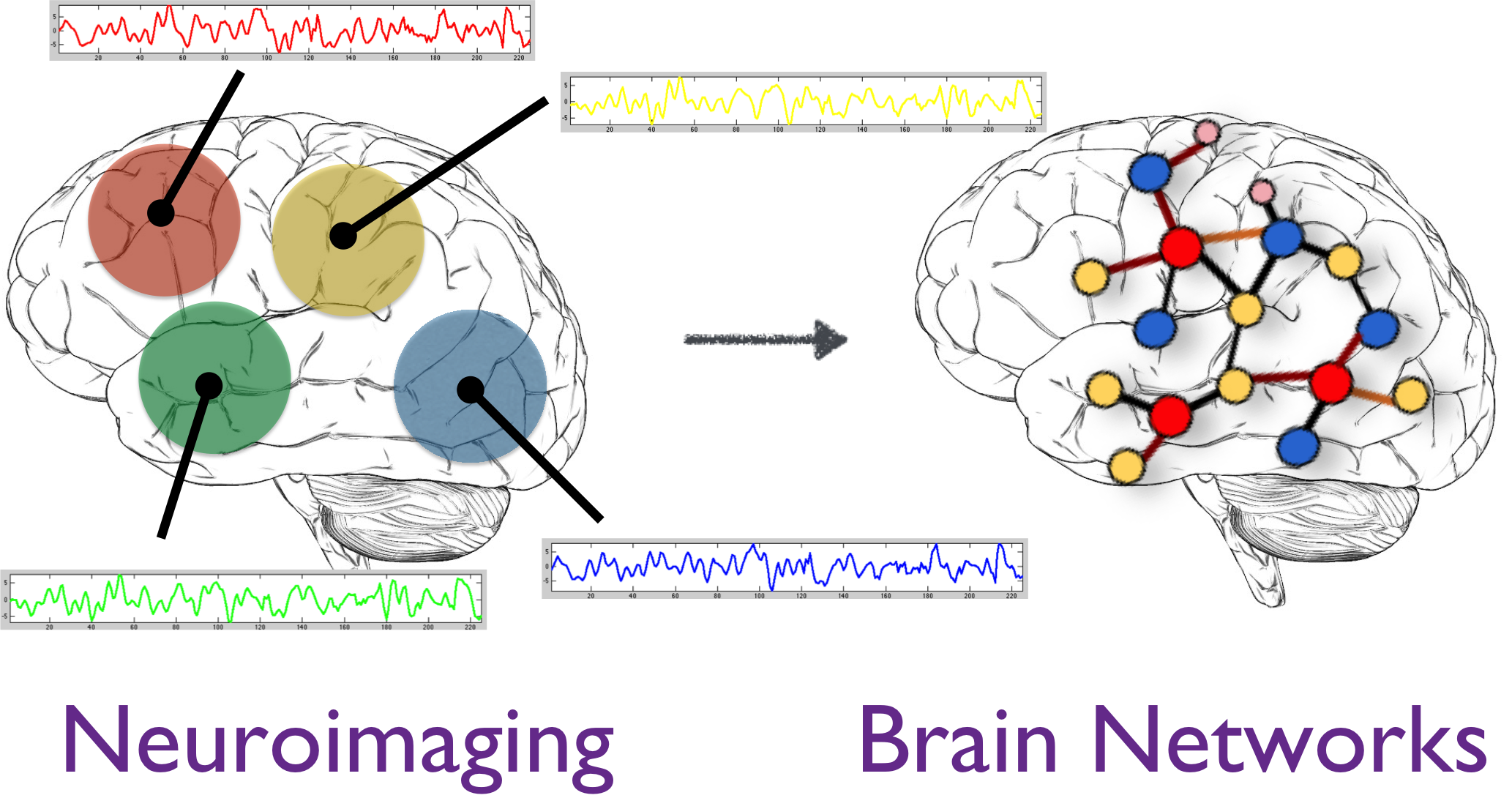 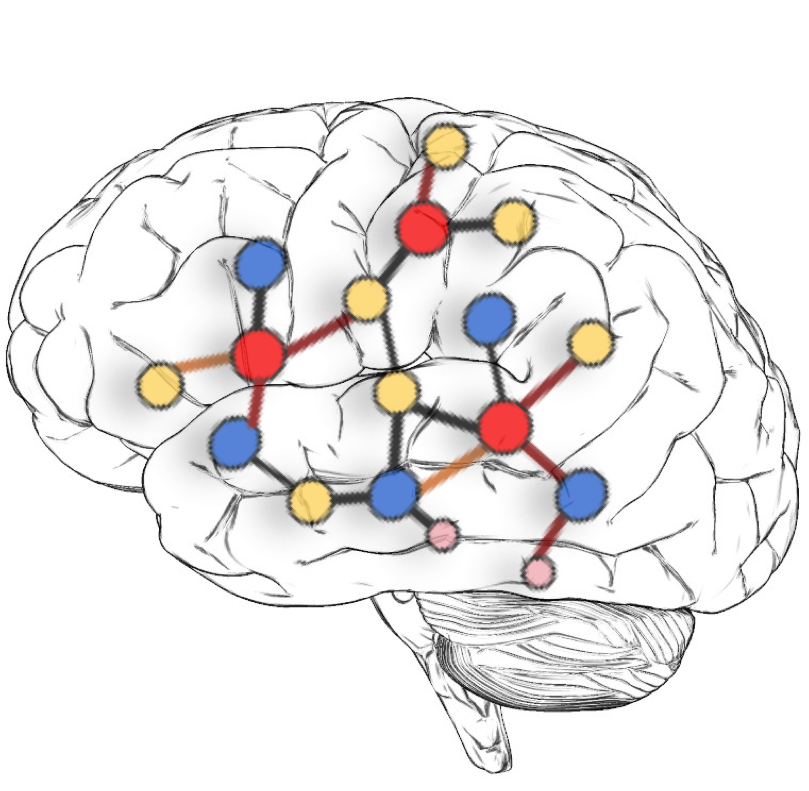 Introduction
Brain networks
Nodes: brain regions
e.g., insula, hippocampus
Edges: connections of brain regions
fMRI: correlations between brain regions in functional activity
DTI: number of neural fibers connecting brain regions
fMRI
DTI
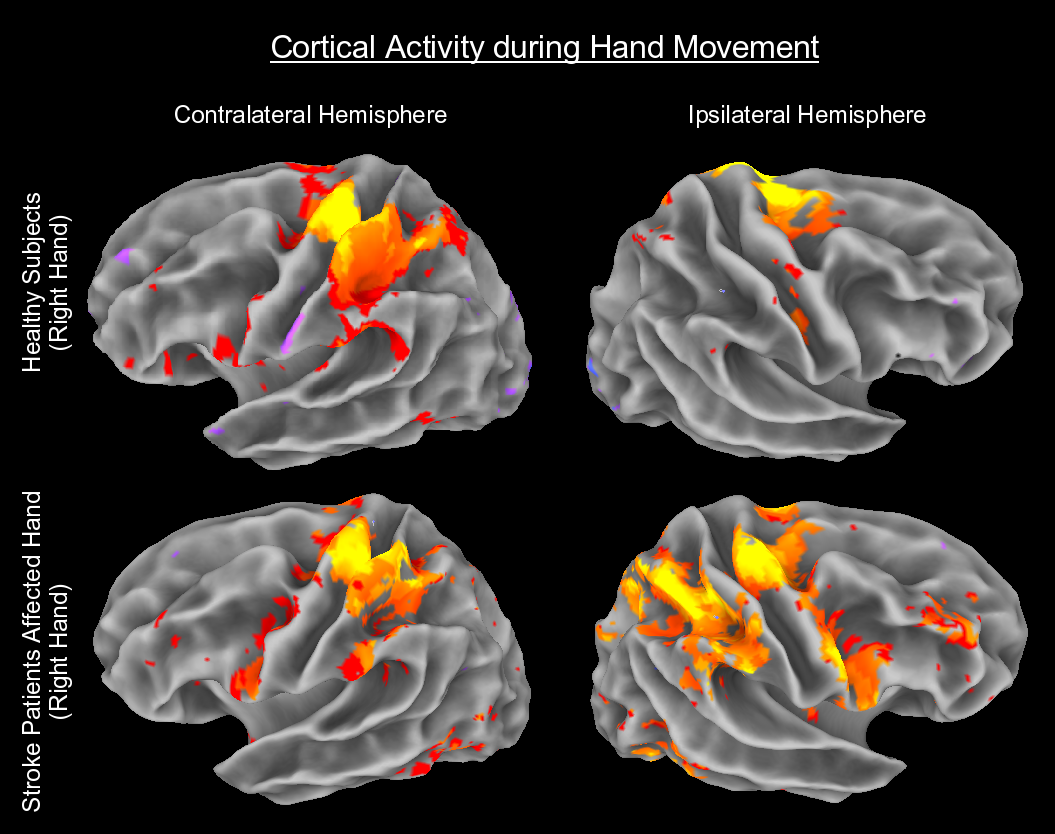 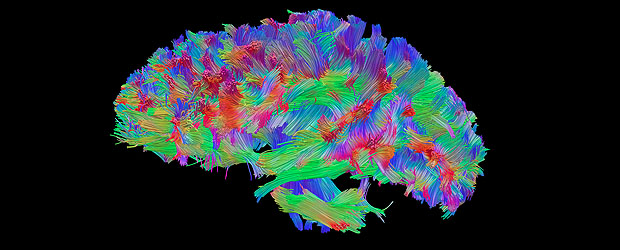 Introduction
Mining brain networks
Connected subgraph patterns
Problems
Interplay among patterns
Healthy 
brain
Diseased
brain
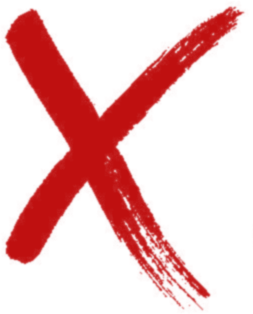 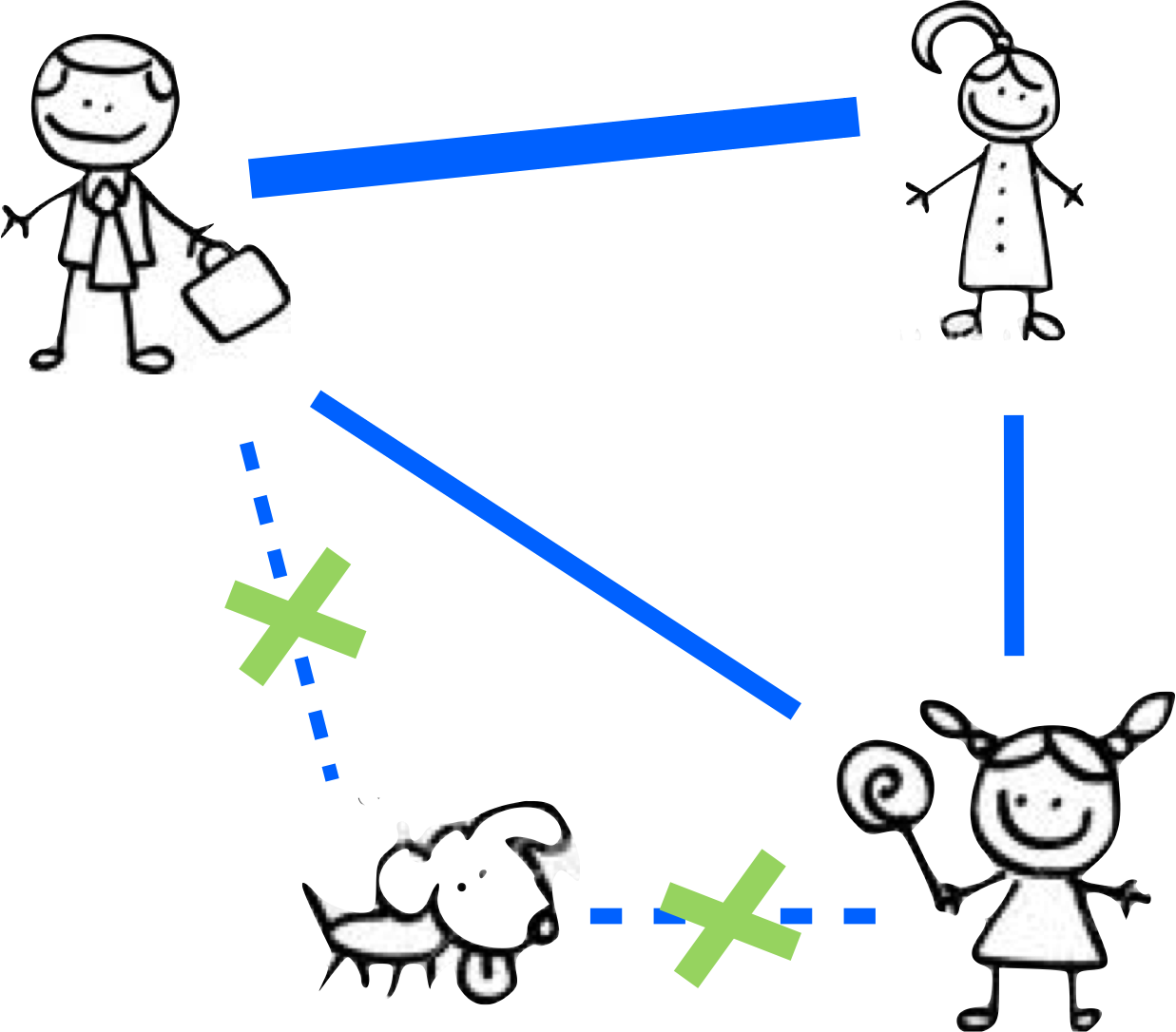 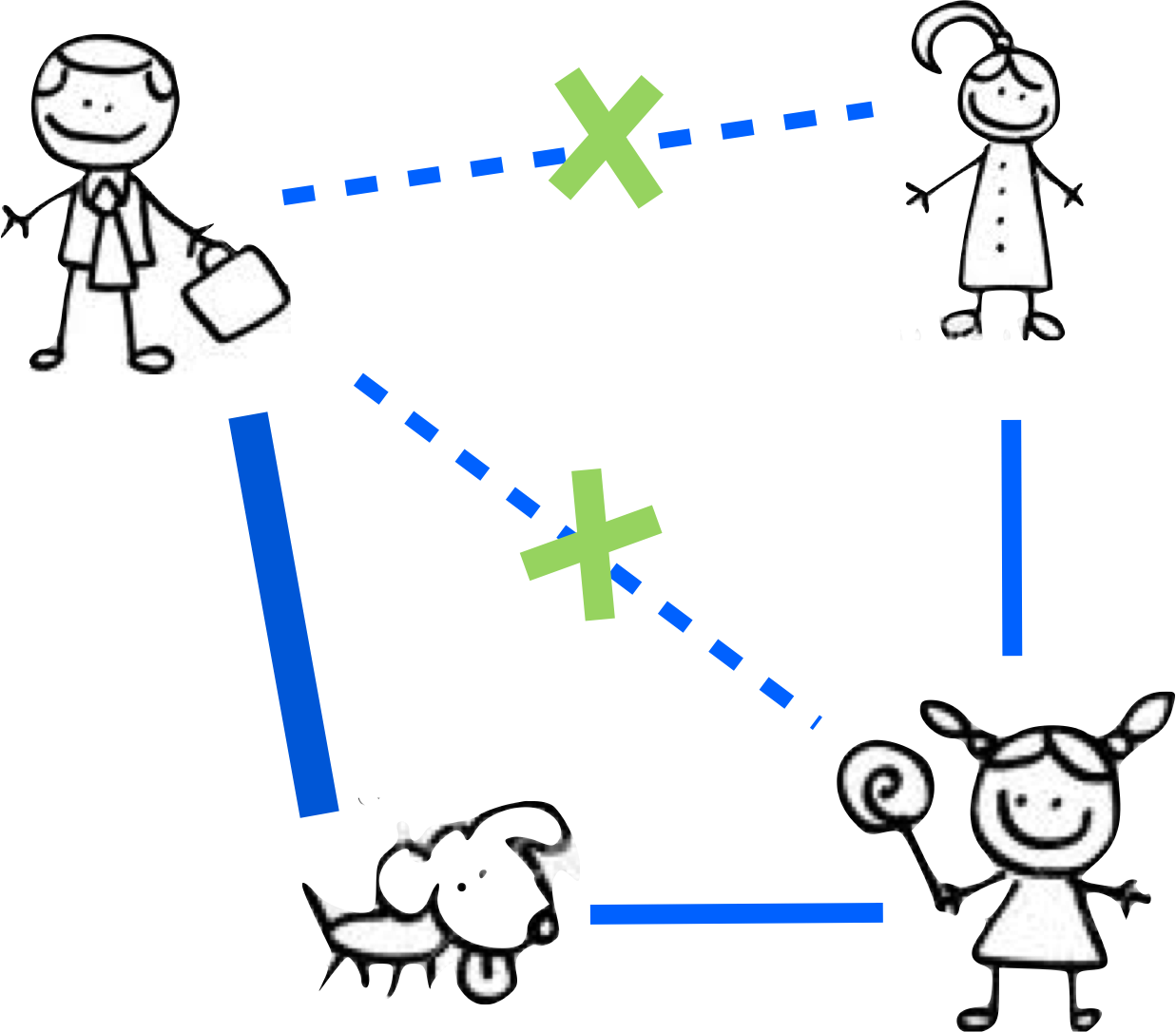 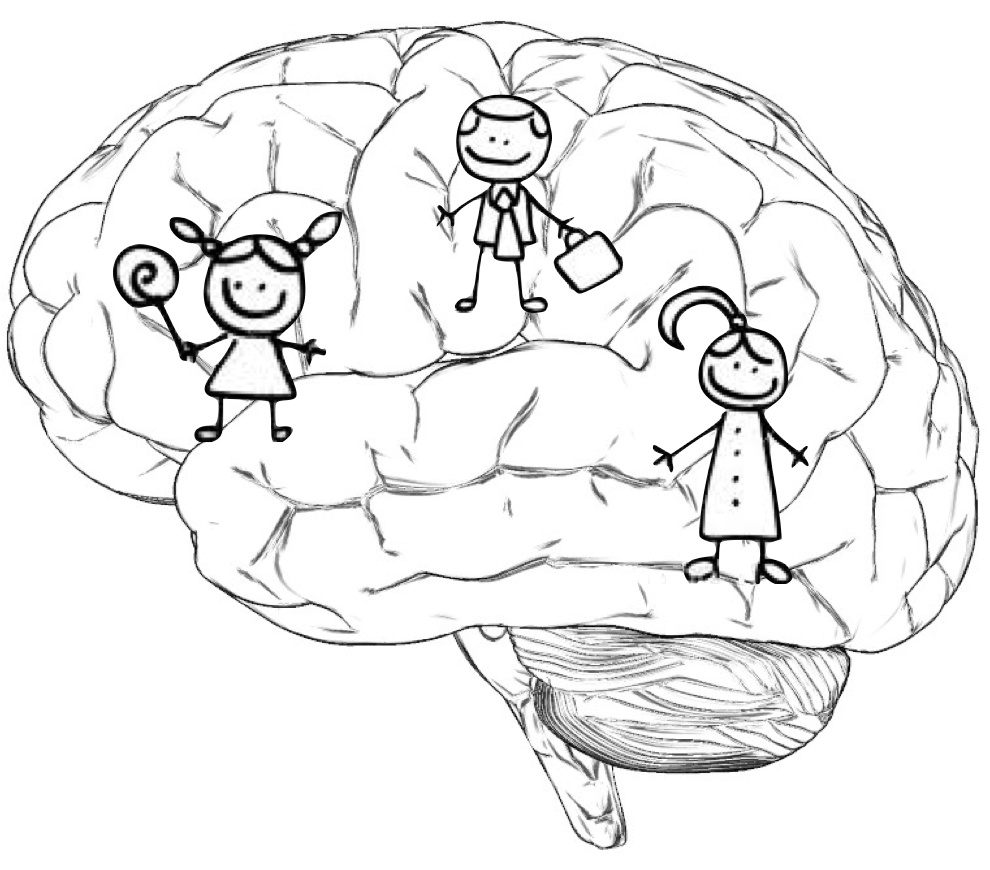 Motivation
Deep learning architectures
Non-linear representations of patterns
Difficulties
Limited subjects & high costs

Multiple side views
Other sources of auxiliary data
Clinical, serologic, immunologic, etc.
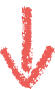 Motivation
Tackle the bias of scarce data
Incorporate multiple side views
Guide the representation learning
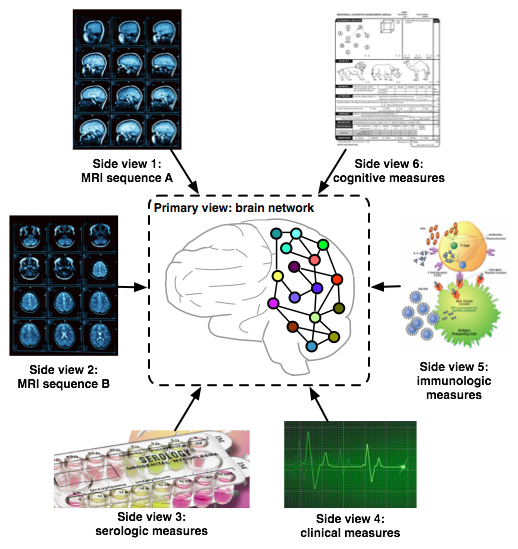 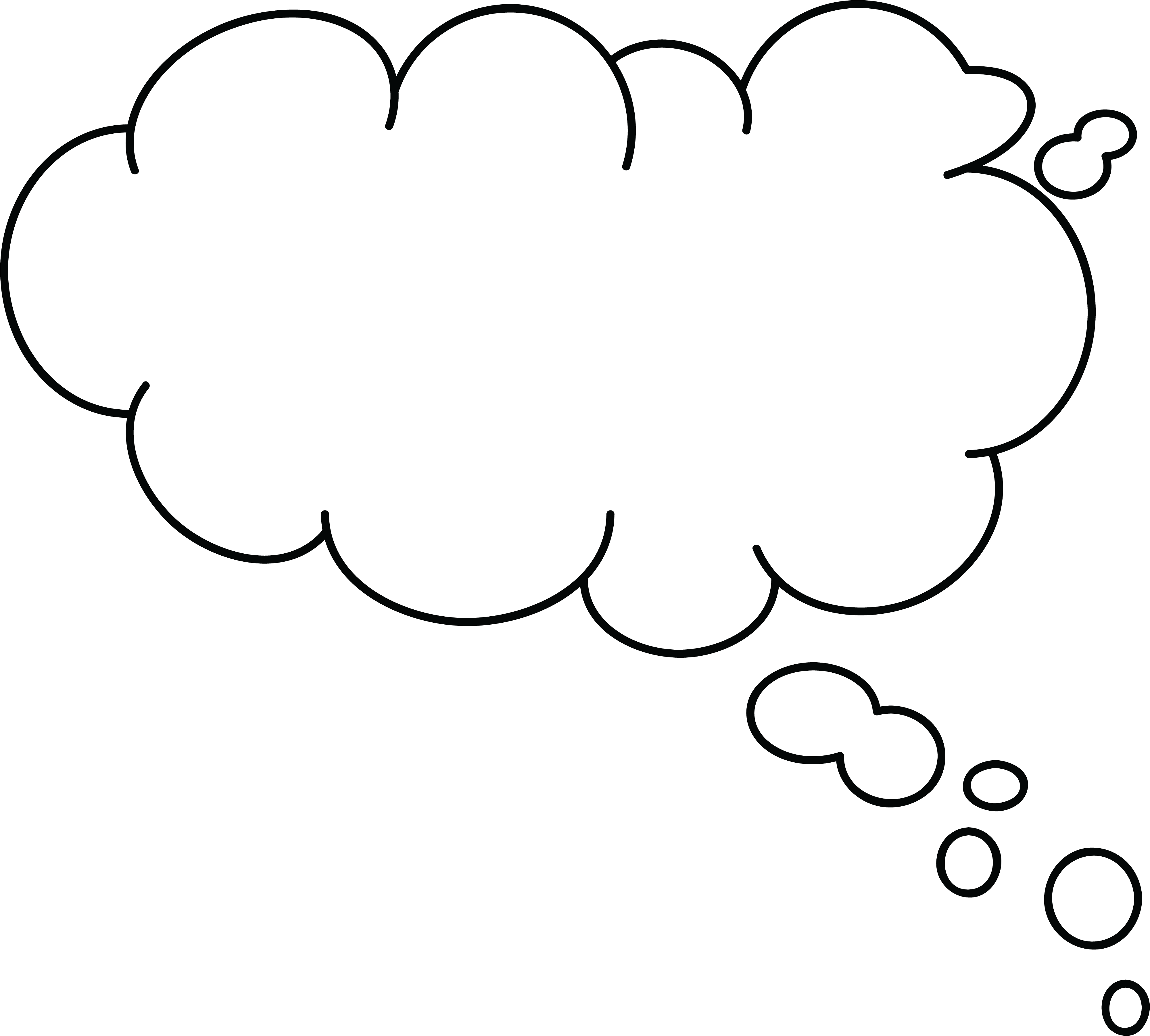 Why not 
a simple concatenation?
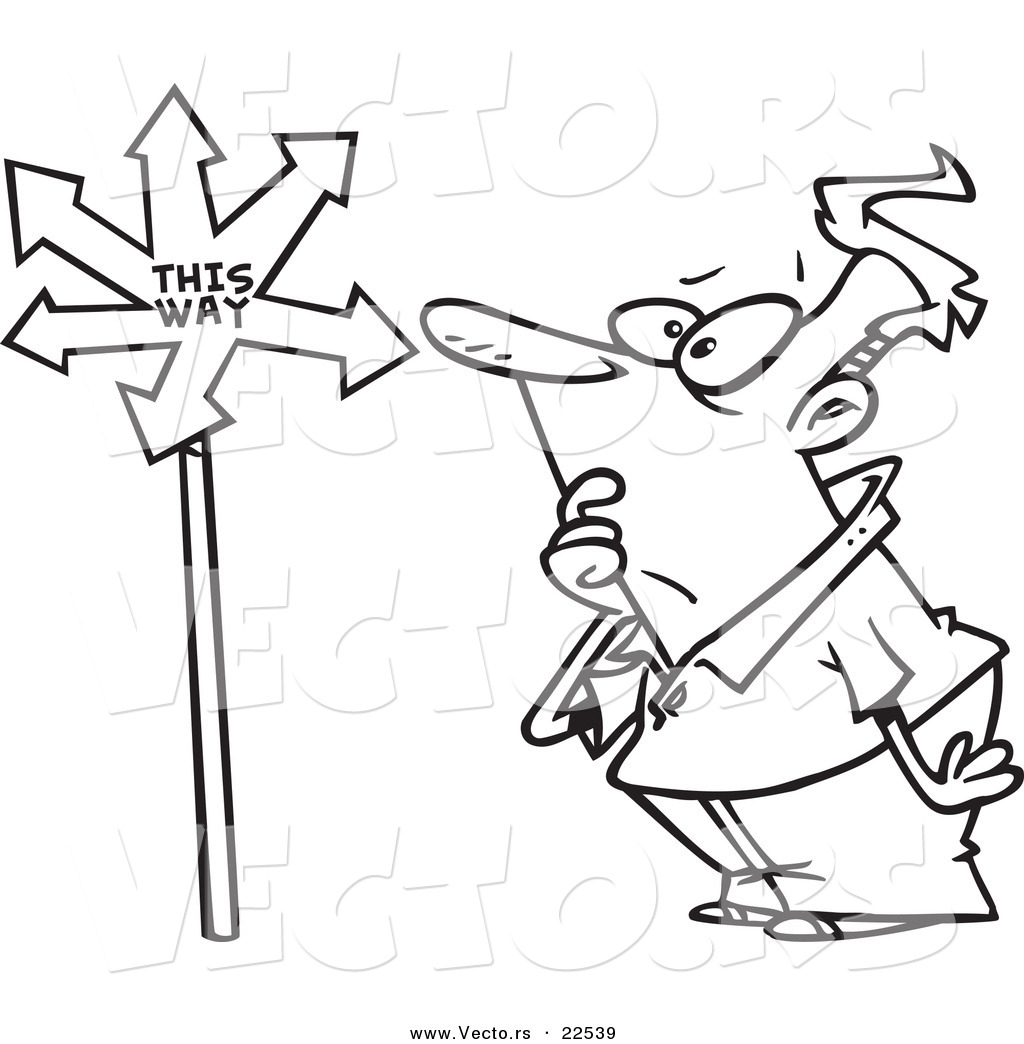 Motivation
A simple concatenation
Mixture features
Difficulty of interpretation
Our basic idea
Pairwise similarities from side views
Patterns w.r.t the geometry of side views
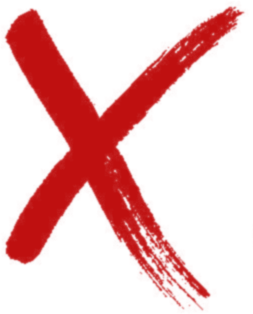 Are the multiple side views really 
useful in guiding deep learning?
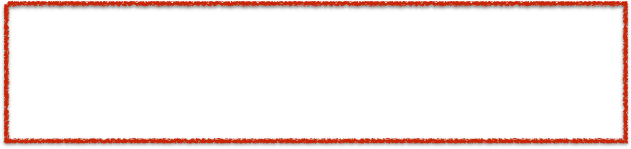 Data Analysis
Multi-side-view guidance
Consistency between side views and 
   pre-specified label information
Two-sample one-tail t-test
Similar instances under side views
Similar labels, both positive or negative
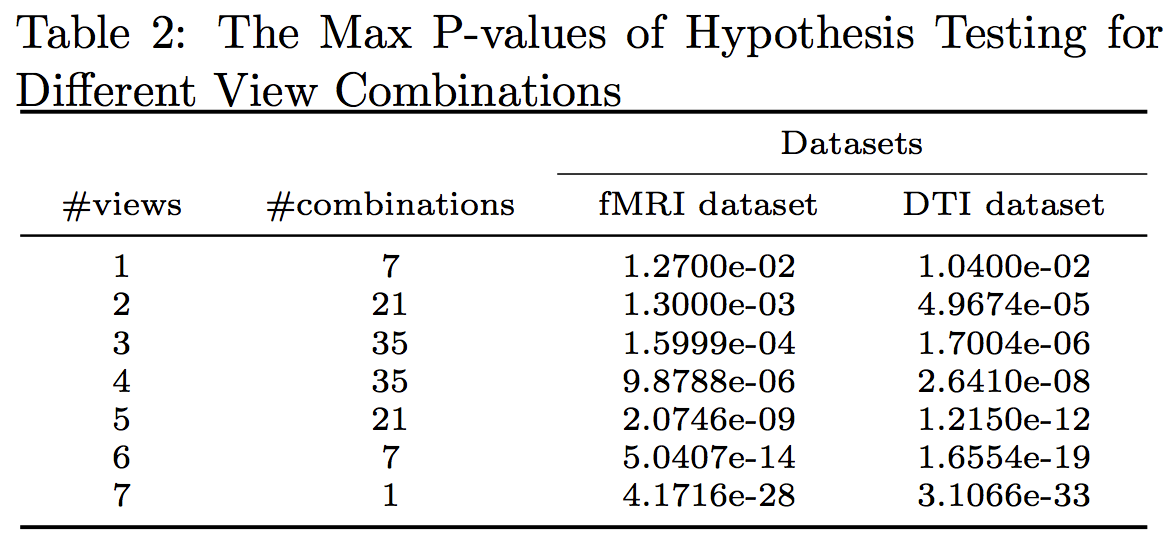 Significance level 0.05
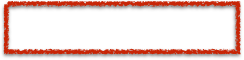 Methodology
MVAE
Multi-side-View guided AutoEncoder
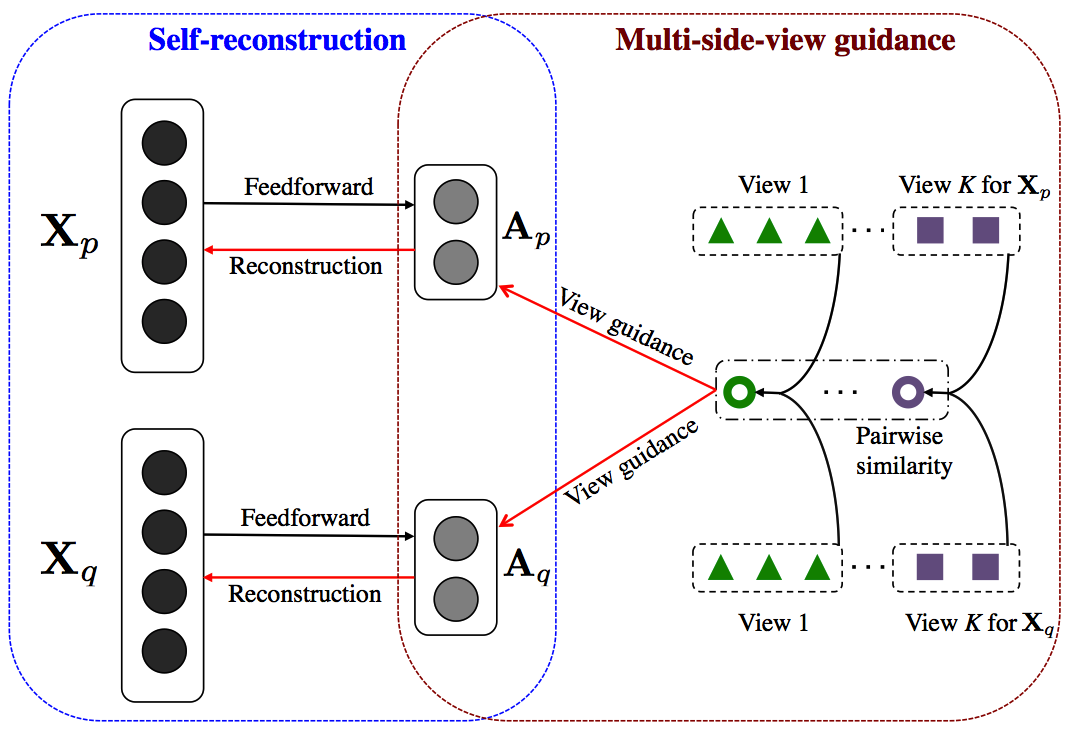 Methodology
The classic autoencoder (AE)
Self-reconstruction criterion
Unsupervised feedforward NN
Fit input with the reconstructed output
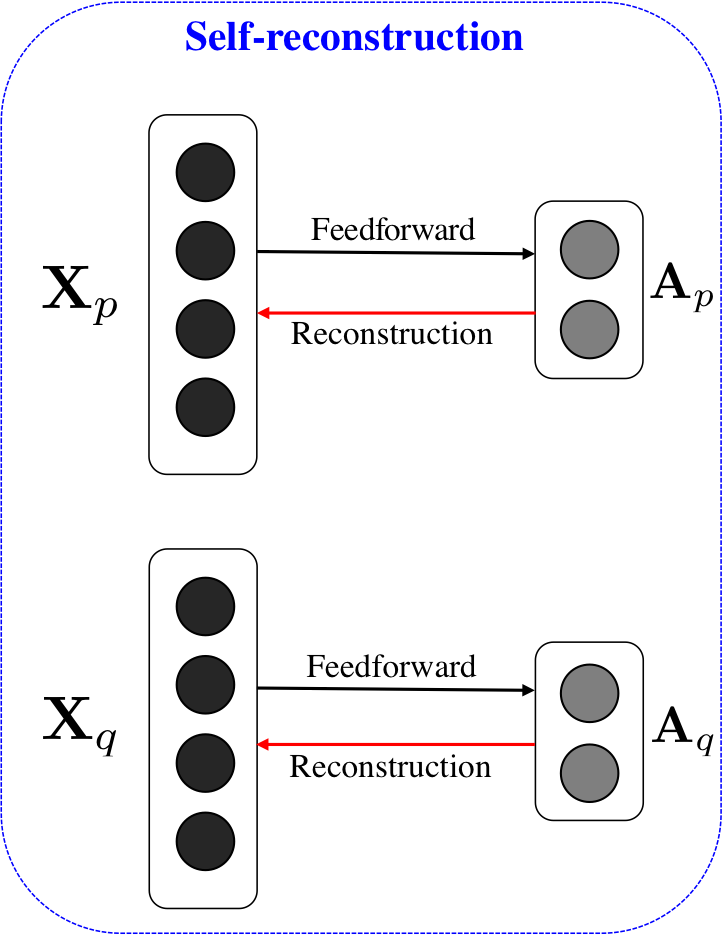 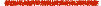 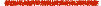 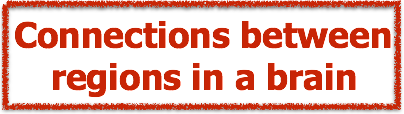 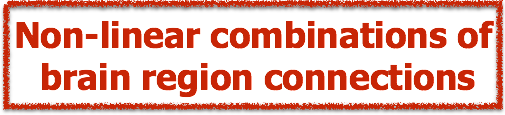 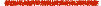 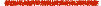 Methodology
Multi-side-view guidance
Encapsulate side views into AE
Pairwise relationship of learned features
Consistent with that of the side views
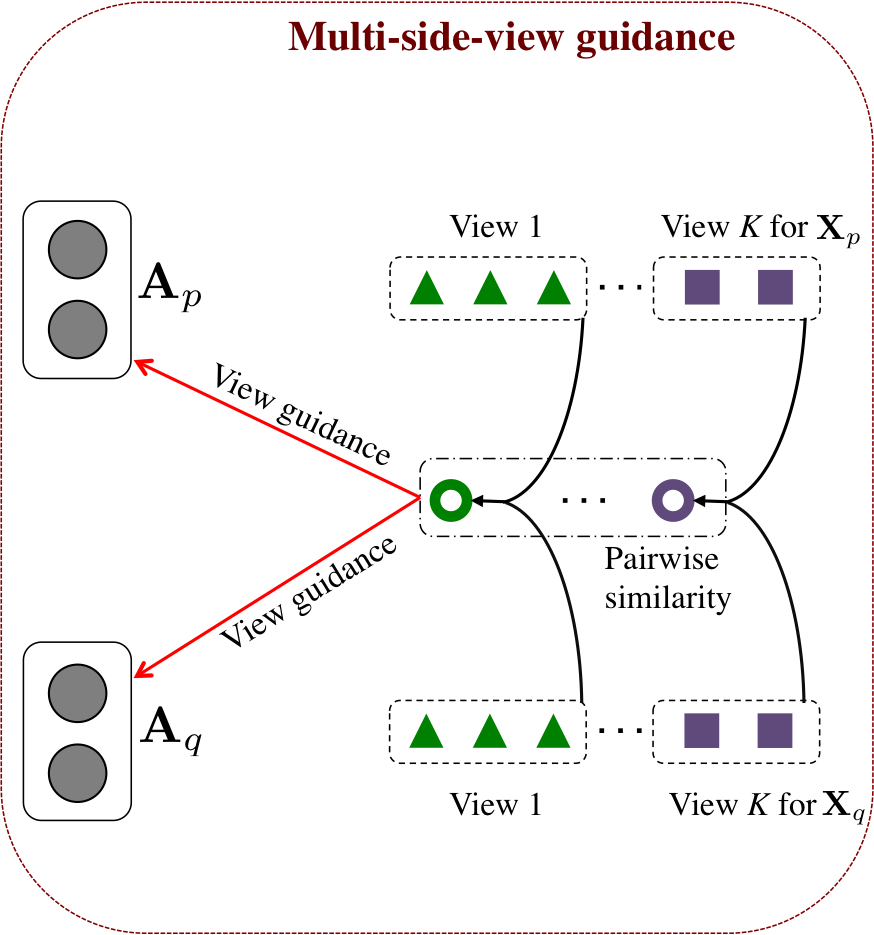 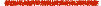 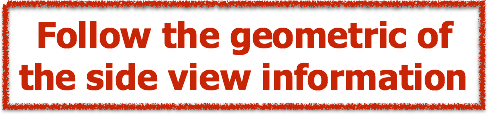 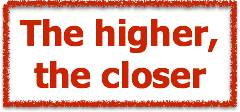 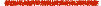 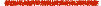 Methodology
Objective function of MVAE
Average of 
reconstruction
 error
Regularization 
to prevent 
over-fitting
Sparsity term 
to 
reduce noise
Multi-side-view guidance term
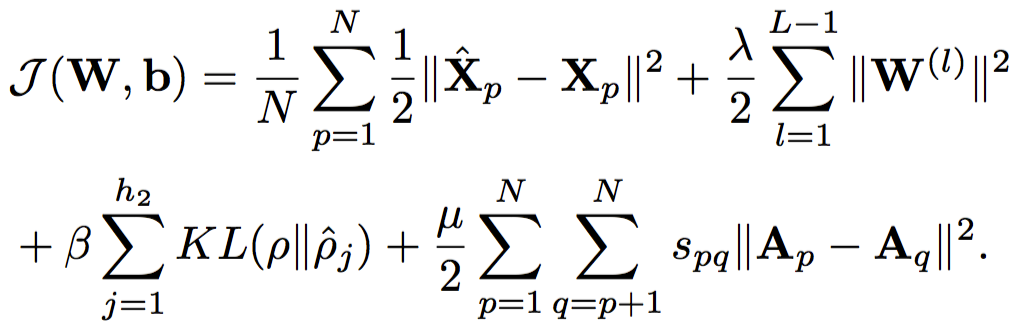 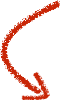 Guiding 
parameter
Methodology
Build deep architectures
Stacked MVAE
Greedy layer-wise pre-training
Supervised fine-tuning
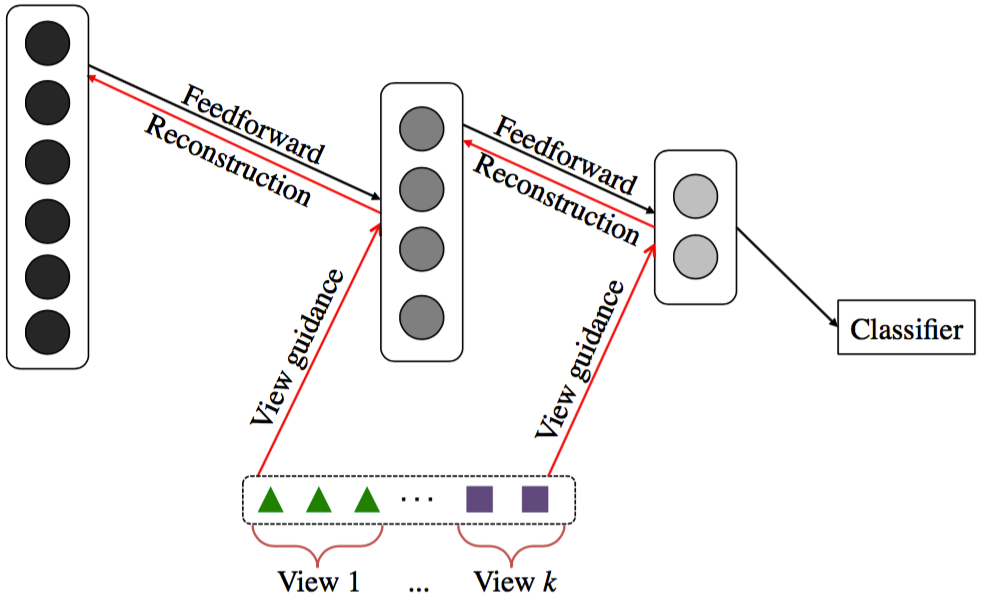 Experiments
Data collection
Chicago Early HIV Infection Study
56 HIV and 21 normal controls
Brain networks
From fMRI and DTI images
Seven side views
Neuropsychological tests
Flow cytometry
Plasma luminex
...
Experiments
Baselines
Subgraph 
Mining
Deep 
Learning
No side-view guidance
No side-view guidance
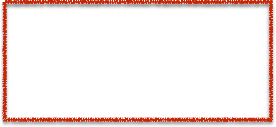 1. gSSC
2. Freq
3. Conf
4. Ratio
5. Gtest
6. HSIC
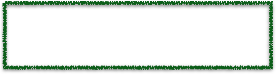 AE-1
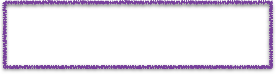 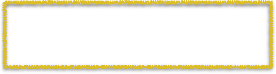 MVAE-1
gMSV
Side-view guidance
Side-view guidance
Experiments
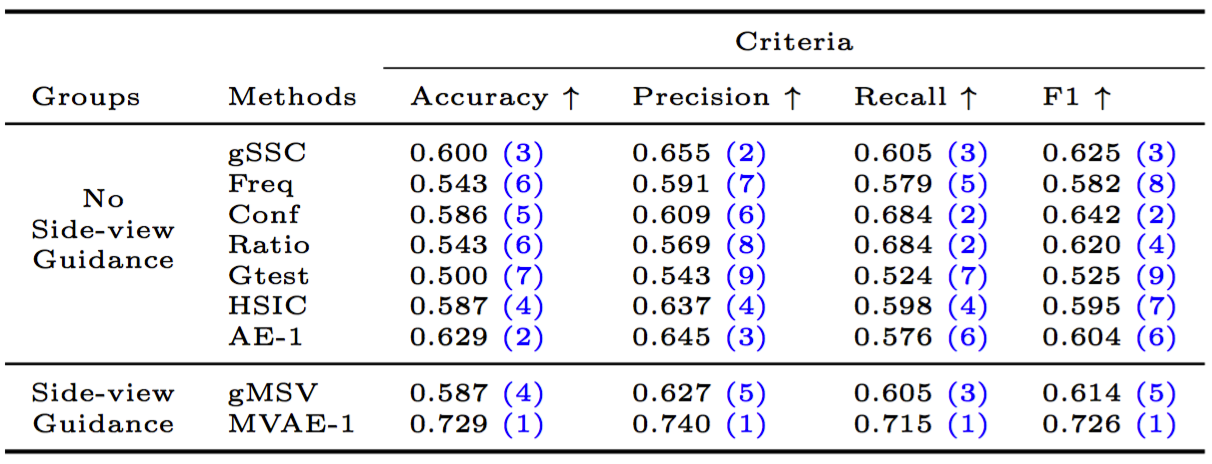 fMRI
DTI
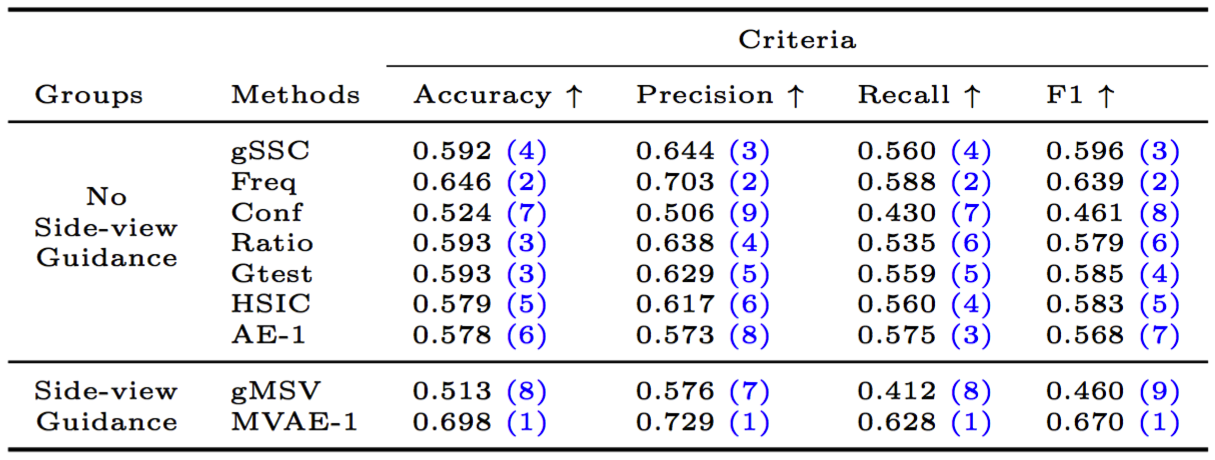 Experiments
Performance of stacked MVAE
MVAE-2 performs the best
MVAE-3 may over fit the limited data
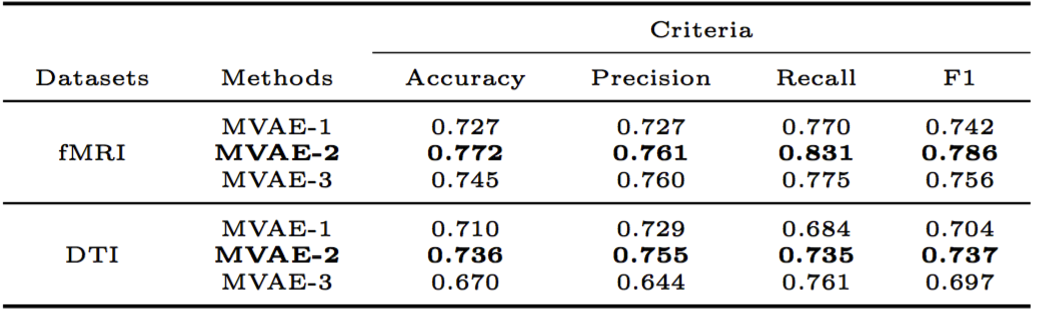 Experiments
Performance with each side view
Brain volumetry
Plasma luminex
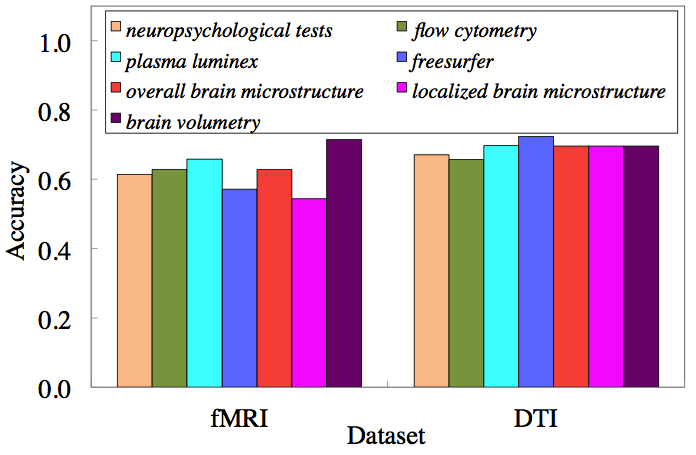 Experiments
Analysis of the guiding parameter
Relative importance of side views
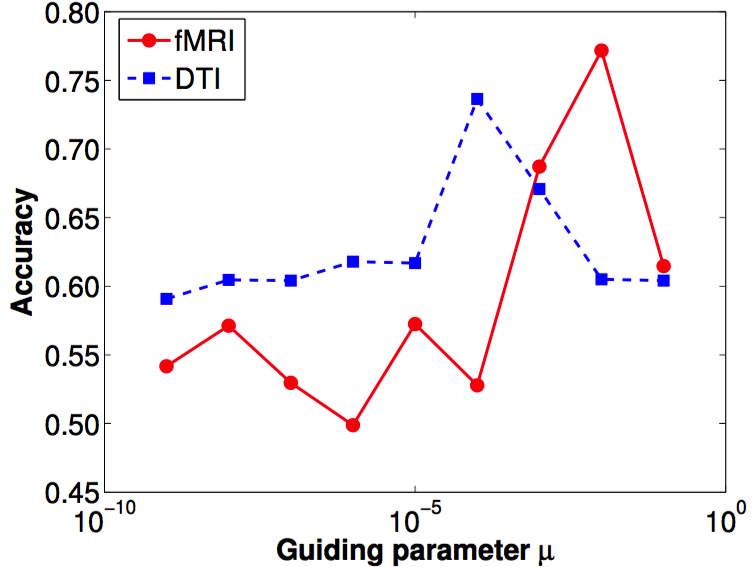 Experiments
Visualization on fMRI data
Each neuron in the first hidden layer
A discriminative connectivity pattern
Two most significant connectivity patterns
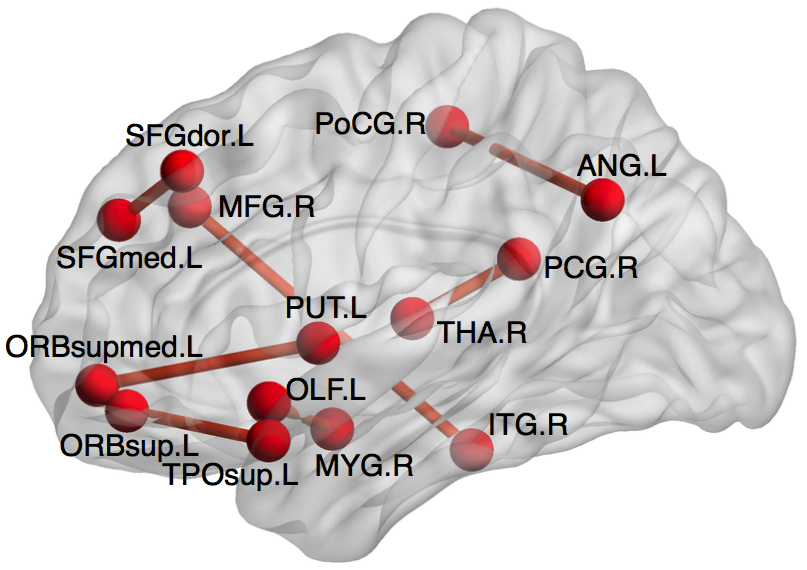 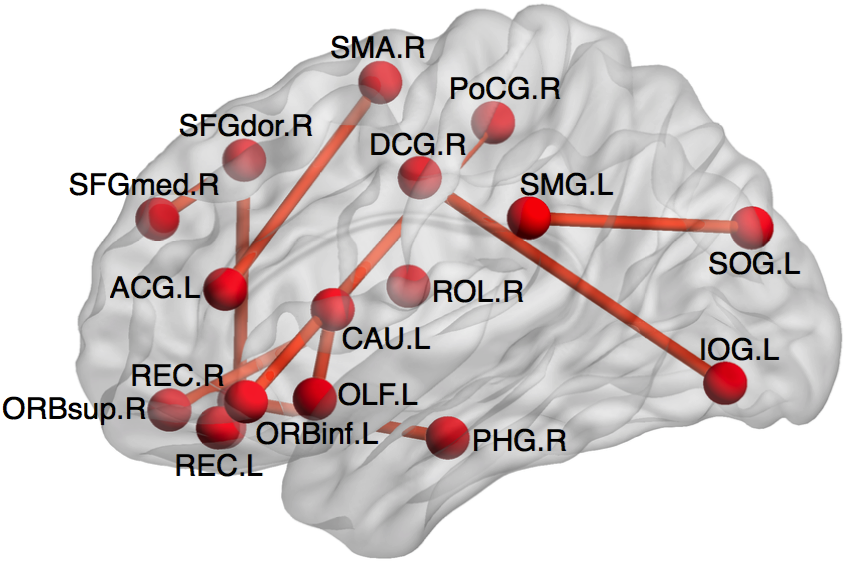 Conclusions
Identify brain connectivity patterns
Utilize a deep architecture
Explore multiple side views
Benefit not only classification tasks
But also clinical interpretations
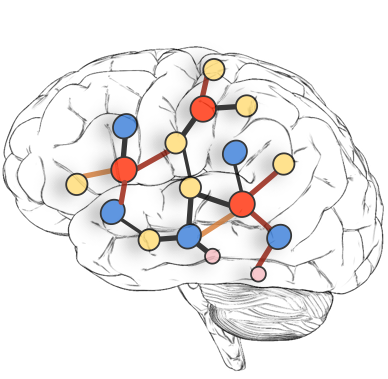 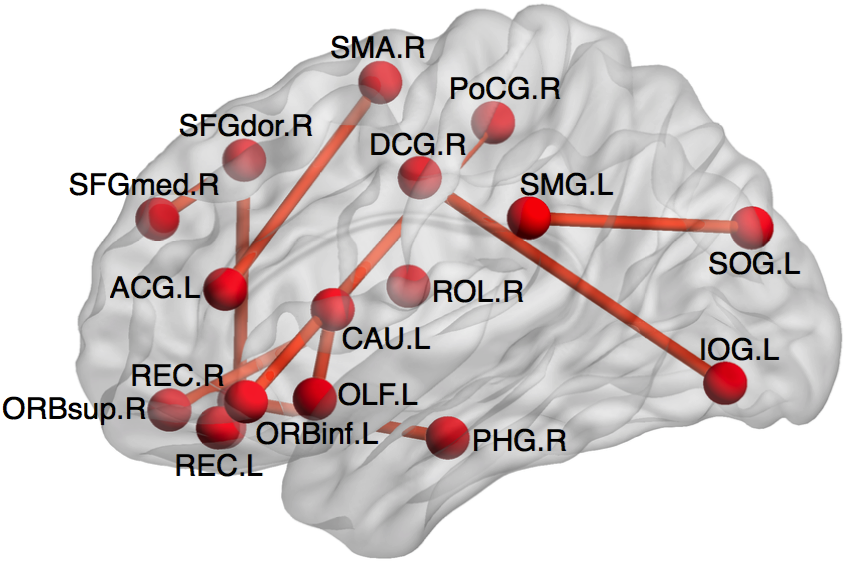 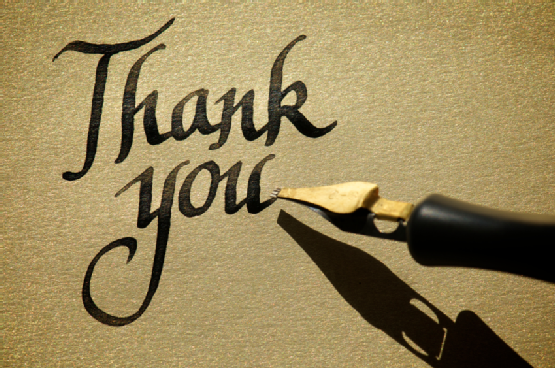 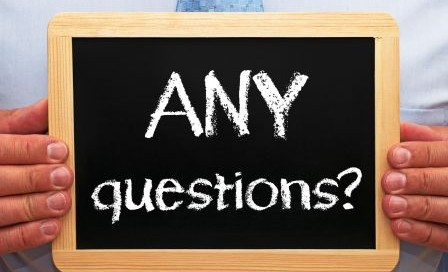 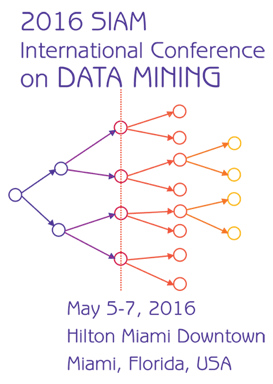